Road to Revolution
Zenger Trial
Protect the right of freedom of speech, freedom of the press
One of the first victories for American Colonist in gaining individual rights from England
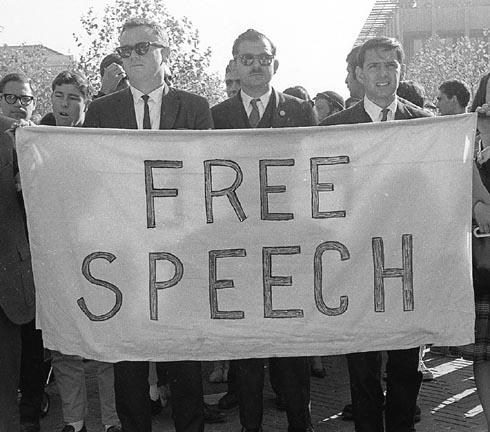 French and Indian War
Causes
Dispute over land in the Ohio River Valley Region

Result
-England and American Colonist the won war but England did not let the American Colonist settle in region that was disputed because of conflict with Native Americans.(Proclamation of 1763)
-American Colonist wanted to settle in region for the fertile land for agriculture
-British start to tax American Colonist on common used goods to pay for war and protection of Colonis
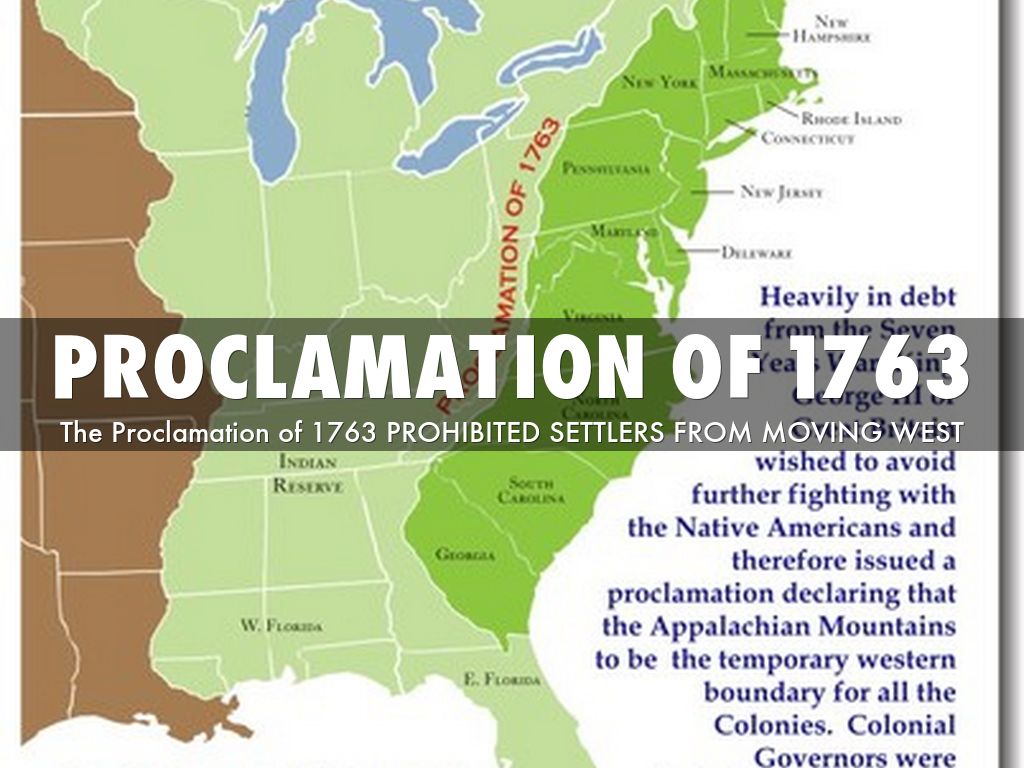 British Tax and Colonist Reaction
“No Taxation Without Representation”

-British taxed American Colonist, who had no voice(representation) in the legislature action


Stamp/Tea/Intolerable Acts

-British placed taxes on common day goods
Colonist Respond to Taxes

-American Colonist boycott British goods
-Boston Tea Party

British Response to American Colonist Actions

-British strictly enforce the laws which were passed by English Parliament
-Tries to maintain order in colonies
Thomas Paine- Common Sense
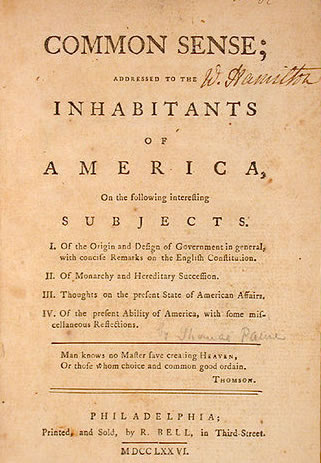 Wrote pamphlet on why the American Colonies should break away from England and become Independent

Try and Convince the colonist to break away from England
Declaration of Independence
Reasons
-Show grievances, complaint, against England
-Tell England they were becoming Independent 
-Written by Thomas Jefferson
John Locke’s Ideas
-Power comes from the consent of the governed (people)
-Natural Rights
-If a government denies those natural rights then people can overthrow and create a new government
-Social Contract